Nezávislost Latinské Ameriky a její fragmentace
Příčiny, průběh a Bolívarovy nápady
Co bylo typické pro 19. století v LA?
Nezávislost
Caudillos
Konzervativci a Liberálové
Vliv velké Británie
Stoupající vliv USA
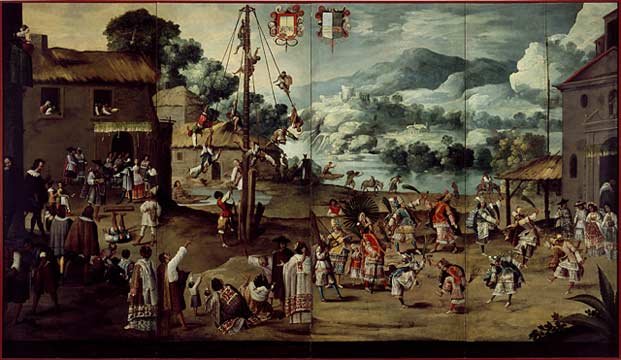 Nezávislost - Příčiny
Napoleonova invaze do Španělska 1807
Karel IV a Ferdinand VII
Ústava z Cádizu 1812 – její zrušení
Vliv Británie
Francie, Haiti a vliv USA
Osvícenství – Jezuité, Díaz de Gamarra, José Antonio Alzate
Sociální stratifikace
Ekonomická stagnace - neefektivnost
Bourbonské reformy
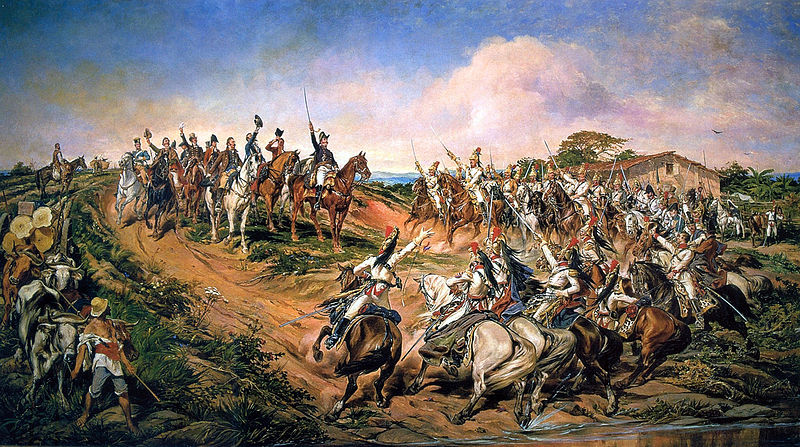 Bourbonské reformy
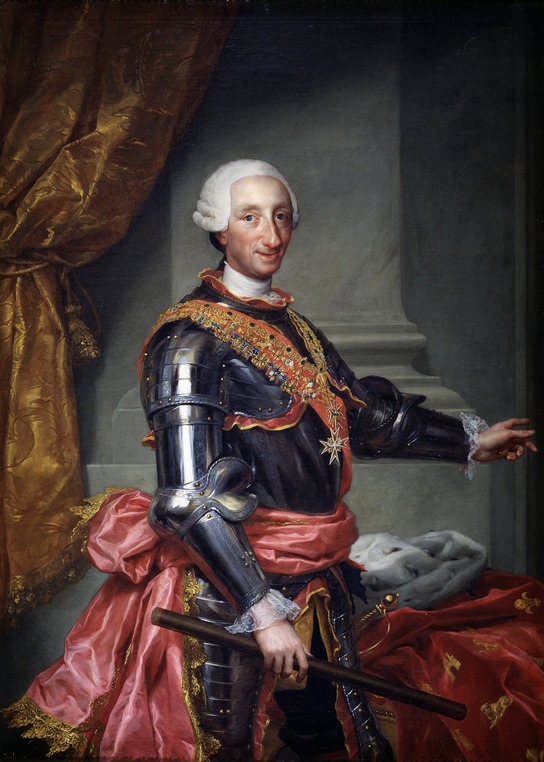 1713 se dostávají k moci jako důsledek války o španělské dědictví
Administrativní a politické reformy k zlepšení situace
Nová místokrálovství – Nová Granada (1717 a 1739), Buenos Aires (1776)
Karel III (1759-1788) – corregidores – intendenti – odpovědní přímo králi a ne místokrálům – skoro všichni peninsulares, kteří si za posty zaplatili
Cabildos – místní vlády – kreolové
1767 – vyhnání jezuitů
Koloniální milice – Britové v La Plata – William Beresford (1806) a John Whitelock (1807) – 1800 – 6000 vojáků a 23000 milicionářů
„Volný obchod“ – 24 LA přístavů mohlo obchodovat navzájem nebo s jakýmkoliv španělským přístavem – Buenos Aires profituje
Koloniální odboj – kreolové nešťastní, 1780 -  Túpac Amaru II, 1781 Nová Granada proti daním
Napoleonova invaze Španělska
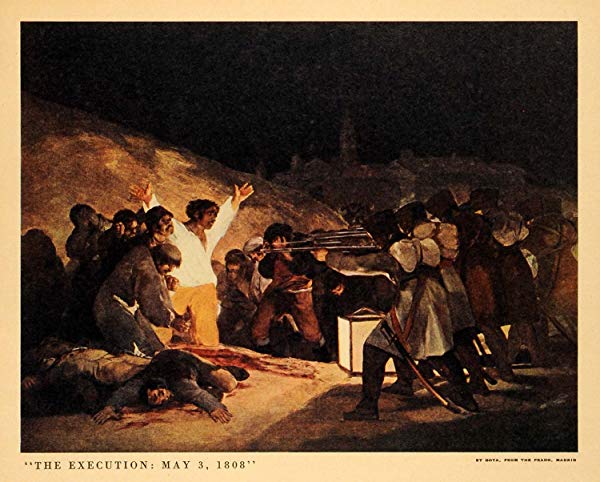 1796 se Španělsko spojilo s revoluční Francií – Cabo San Vincent, 1805 Trafalgar
1807 – Napoleon okupuje Portugalsko a 1808 – Španělsko – Josef Bonaparte
Liberální ústava z roku 1812 – proti inkvizici a omezení krále Ferdinanda VII
1814 – král ruší ústavu ve Valencii
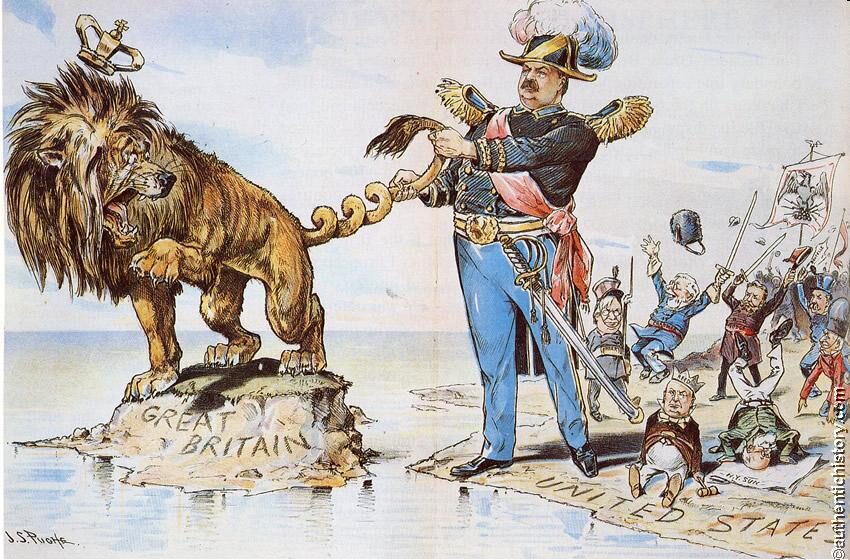 Příklady táhnou
Americká válka za nezávislost 1776-1783
Haiti 1791-1804
Toussaint L'Ouverture, Jean-Jacques Dessalines
Napoleonův neúspěch 1802 – žlutá zimnice, Britové
Monroeova doktrína 1823
Společenská stratifikace
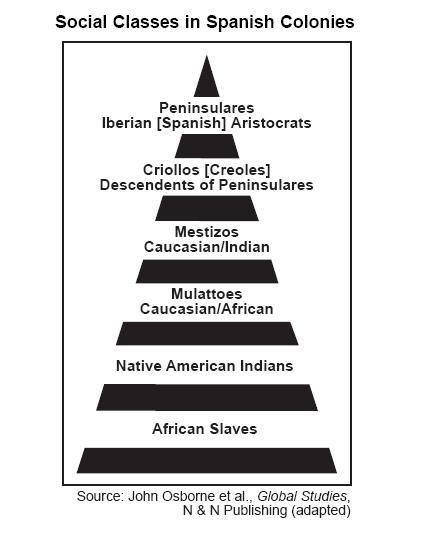 Koloniální systém, který zhoršili Bourboni
Peninsulares
Kreolové
Mesticové, Mulati
Indiáni
Otroci
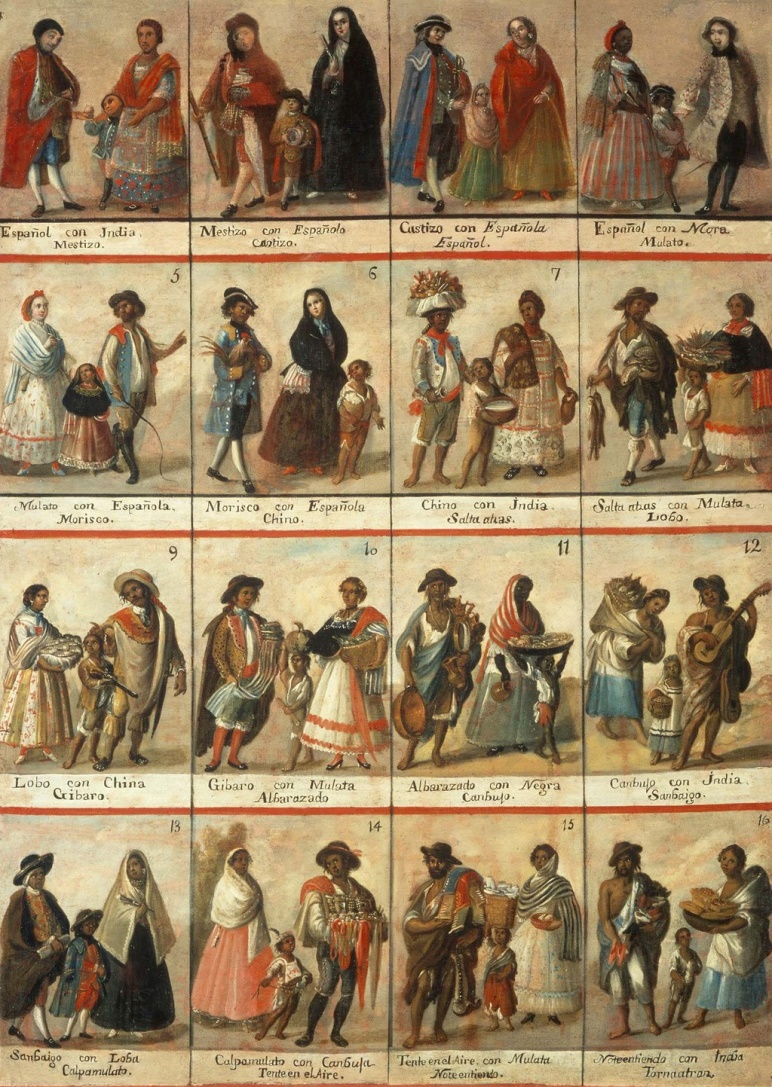 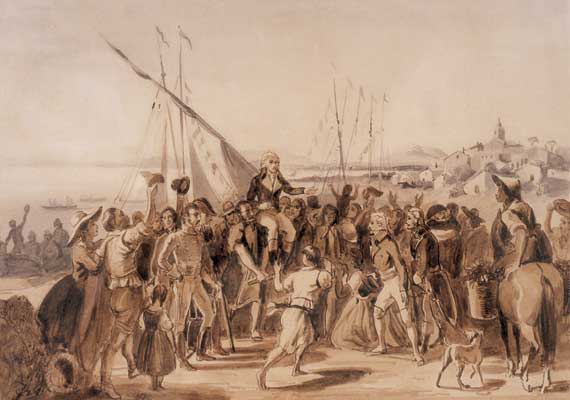 Místní osvícenci
Proměna jezuitů
Díaz de Gamarra (1745-1783) – mexický osvícenec, tolerance, racionalismus
José Antonio de Alzate y Ramírez (1737-1799) – Mexiko, přírodní vědy
Francisco de Miranda (1750-1816) – v Evropě, USA
Velká Británie
Industrializace
Kontinentální blokáda
Volný obchod
Ekonomický vliv
Podpora nezávislosti
George Canning
Podpora liberálů
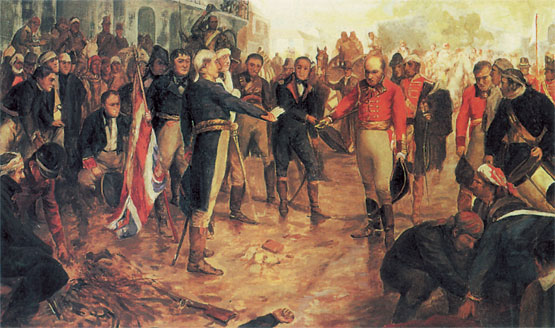 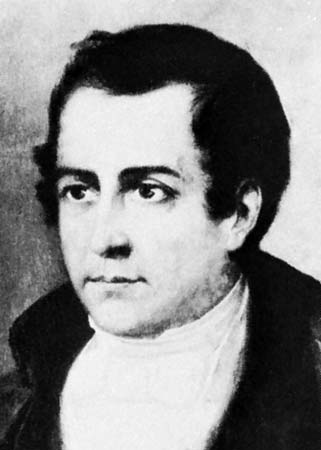 První fáze revoluce (1810-1815)
Tři revoluční centra – Buenos Aires, Venezuela, Mexiko
Buenos Aires – 1809 Mariano Moreno a volný obchod
1810 – prozatímní junta Provincií La Plata – vládne za krále
Venezuela – 1810 sesazení generálního kapitána, vládnou bohatí kreolové ve jménu krále – Simón Bolívar (1783-1830) ale naléhal na nezávislost – 1811
Španělsko poslalo vojáky a porazili Mirandu s Bolívarem, 1814 kreolové přestali válčit a Miranda zatčen, Bolívar utekl na Jamajku
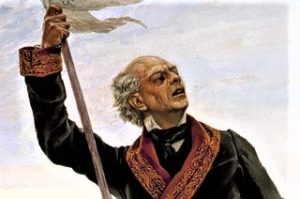 Mexiko
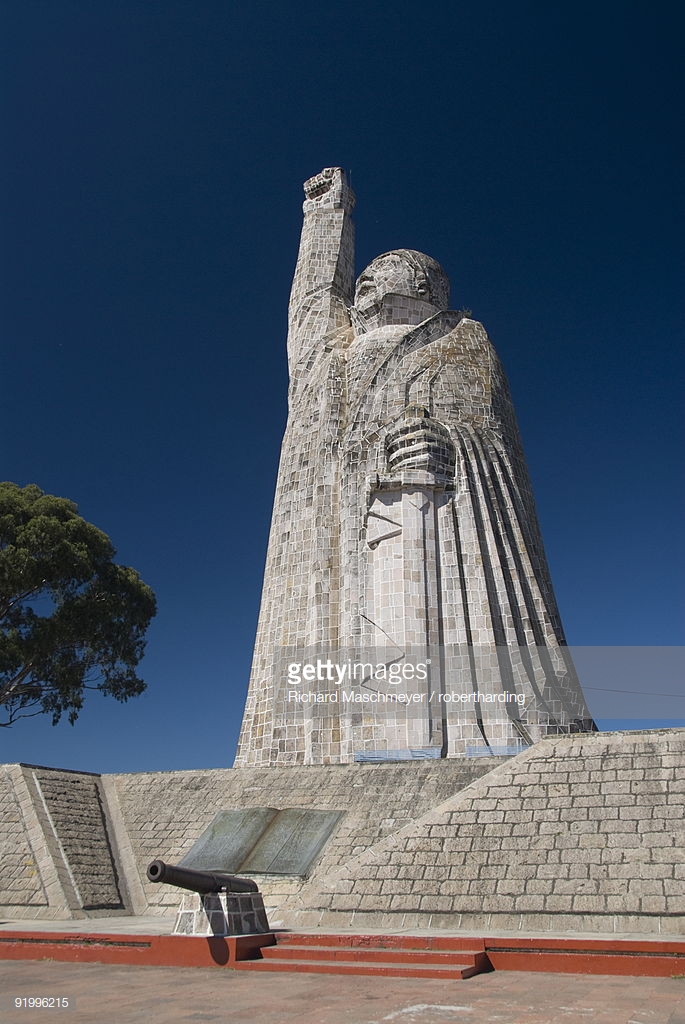 Mexiko – 1810 – Miguel Hidalgo a Grito de Dolores – mesticové a Indiáni – Guanajuato – Pípila. Táhne na Mexico City, ale místo pokusu o dobytí se odvrátil na sever, kde zajat a popraven 1811
José Maria Morelos – 1813 nezávislost na Španělsku – kongres v Chipalcingu – konec otroctví, katolictví zůstalo, nepřímé volby legislatury a v čele slabá tříčlenná junta, nešťastné dobývání Acapulca
Augustín de Itúrbide je porazil 1815 a návrat krále
Proč neuspěli – nejednotnost a společenská fragmentace
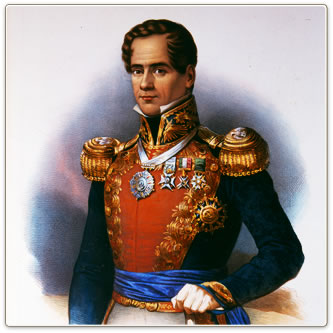 Druhá fáze (1815-1826)
1816 Bolívar zpátky a tentokrát širší podpora
José Antonio Paéz a llaneros a po třech letech kontrolují Venezuelu – pak Kolumbie a na jih
José de San Martín zase vyráží do Chile 1817 – bitva u Chacabuco
Do Limy byl pozván po znovuzavedení ústavy z Cádizu Ferdinandem a Peru nezávislé 1821
Schůzka mezi oběma v Guyaquilu – 1822
1824 Ayacucho
1825 osvobozena Bolívie, 1826 Callao
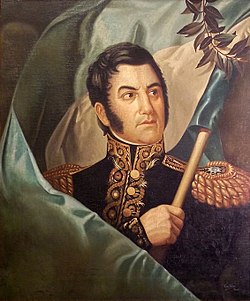 Mexiko v Druhé fázi
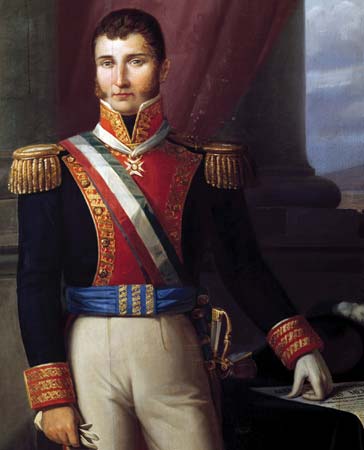 Augustín de Itúrbide – porazil Morelose, ale v roce 1821 měl zaútočit proti povstalcům Vicente Guerrera, ale spojil se s nimi kvůli liberální ústavě
Plán z Igualy – tři garance: konstituční monarchie, katolictví, spolupráce Španělů a kreolů – náboženství, nezávislost, unie
Juan O'Donojú podepsal dohodu z Córdoby 1821
Itúrbide se stal císařem
Brazilská nezávislost
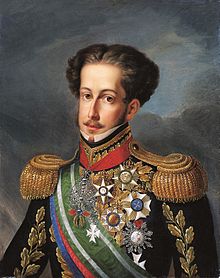 Jiný průběh, mnohem bohatší než Portugalsko
1807 – útěk královského dvora do Brazílie díky Britům
Jan VI otevřel Brazílii obchodu – využila Británie
Vytváření institucí v Riu – knihovna, muzeum, botanická zahrada
Snaha o emigraci o průmysl, ale chyběl kapitál, technologie i znalosti
1808 – Cortes Gerais v Lisabonu – liberálové chtěli návrat
Jan se vrátil, ale nechal syna v Riu a ten 1822 svolal konstituční sněm
Bahía se vzbouřila, ale poraženi Thomas Cochrane 1823
Panamský kongres 1826
Simon Bolivar organizuje a shání podporu
Francisco Paula Santander jej zradil a pozval Brazílii a USA
Panama možná strategické, ale jinak nevhodné místo
Naprosté fiasko snahy o konfederaci
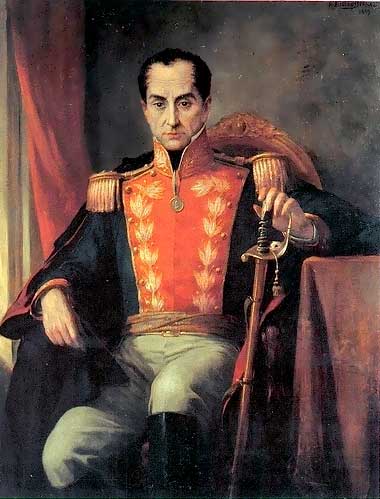 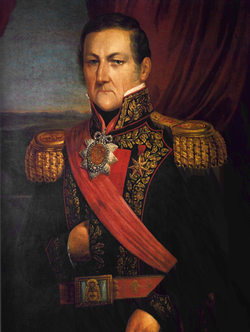 Vnitřní politická situace
Caudillo (lídr, velitel): voják-vlastník půdy; zisk politické moci; autoritářský diktátor; charismatický; populista
Konzervativci: Církev, protekcionismus, centralisté
Liberálové: Laická správa a školství, laissez-faire, federalisté
Příklady: Raffael Carrera vs Juan Manuel de Rosas
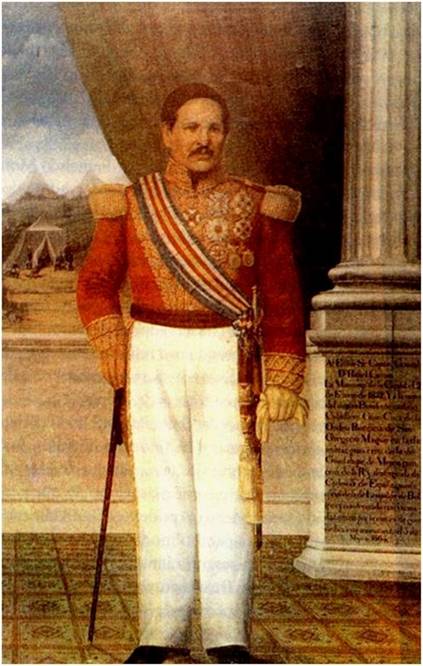 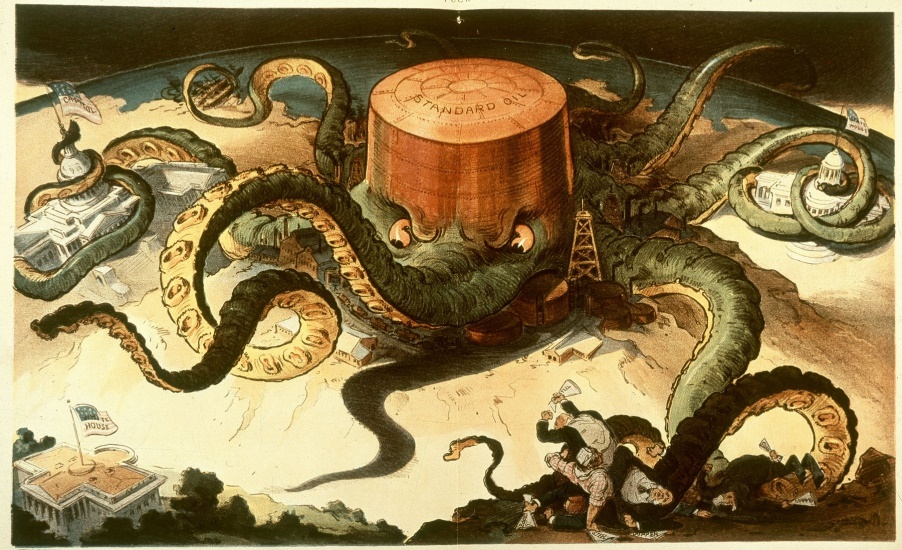 Ekonomické vazby
Exportní ekonomiky
Laissez-faire
Hlavní partneři mimo LA
Izolované země: Paraguay, Guatemala, Argentina
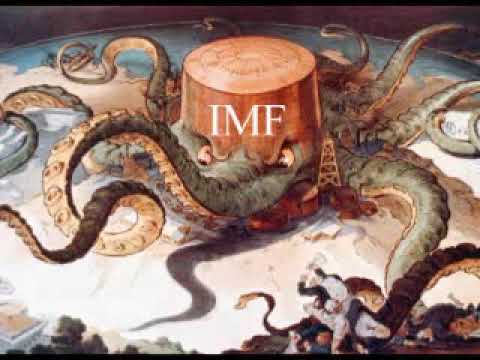 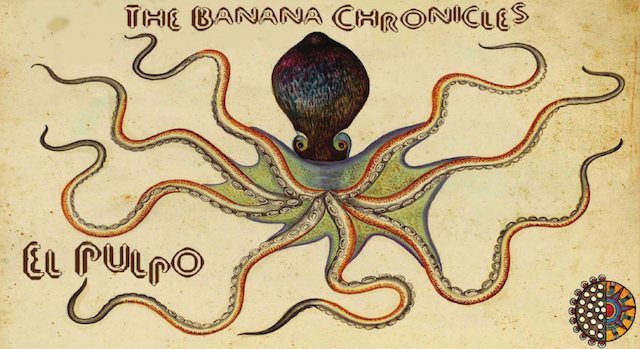 Social patterns
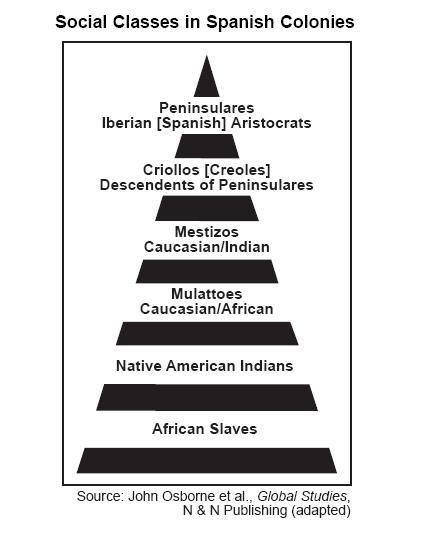 Hluboké příkopy
Společenské a ekonomické rozdíly
Korupce a nepotismus
Církev – pozvání jezuitů reformovaých
Etnická diverzita: Jan Knippers Black
Zahraniční vztahy
Velká Británie a její informální impérium
Tlak na rozdělení
Rozděl a panuj
Spojené státy ze severu – Gran vecino
Holandsko, Francie, Německo
Vnitřní konfliky v LA
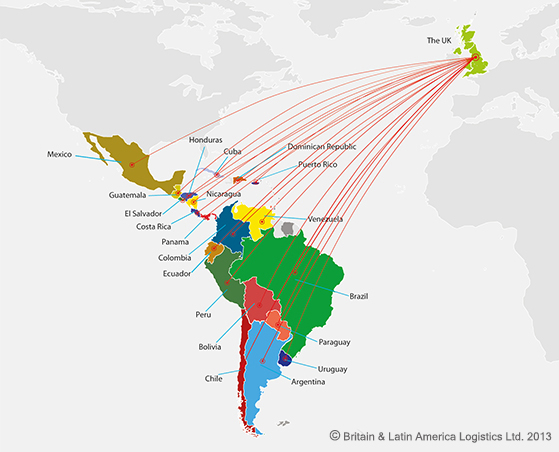 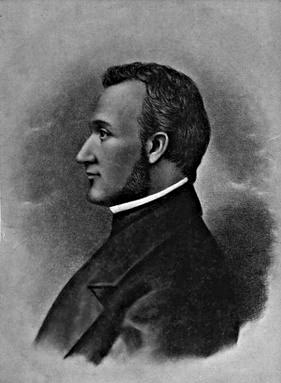 Rozpad Střední Ameriky 1823-1840
Spojení s Mexikem – Vicente Filísola – 1822-3
Federální republika – Spojené provincie - Manuel José Arce sesazen 1829
Kostarika „za kopečky“
Francisco Morazán – liberál z Hondurasu
Rafael Carrera vede konzervativní odpor, porazil Morazána a ten poslán do exilu
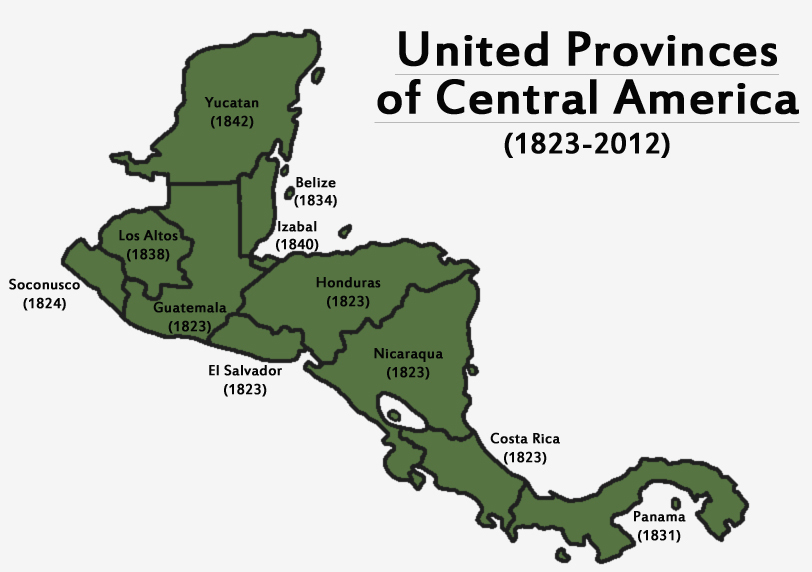 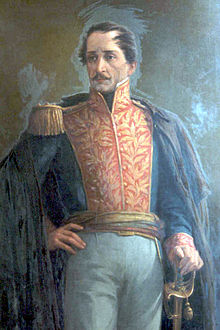 Rozpad Velké Kolumbie (1821-1830/1)
Congress of Cúcuta – 1821 ustavení
Bolívar president – Francisco Paula Santander – prezident a viceprezident
12 departmentů
Historicky tam nepatřila Venezuela
Federalisté a separatisté
José Antonio Páez – venezuelský caudillo
Rozpory patrné natolik, že Bolívar rezignuje a nevrátil se ani po zásahu Rafaela Urdanetty 1830
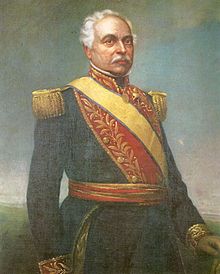 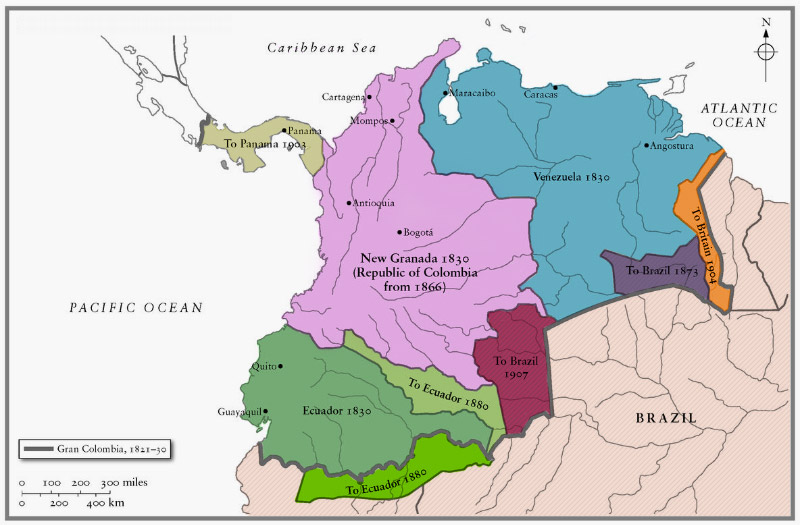 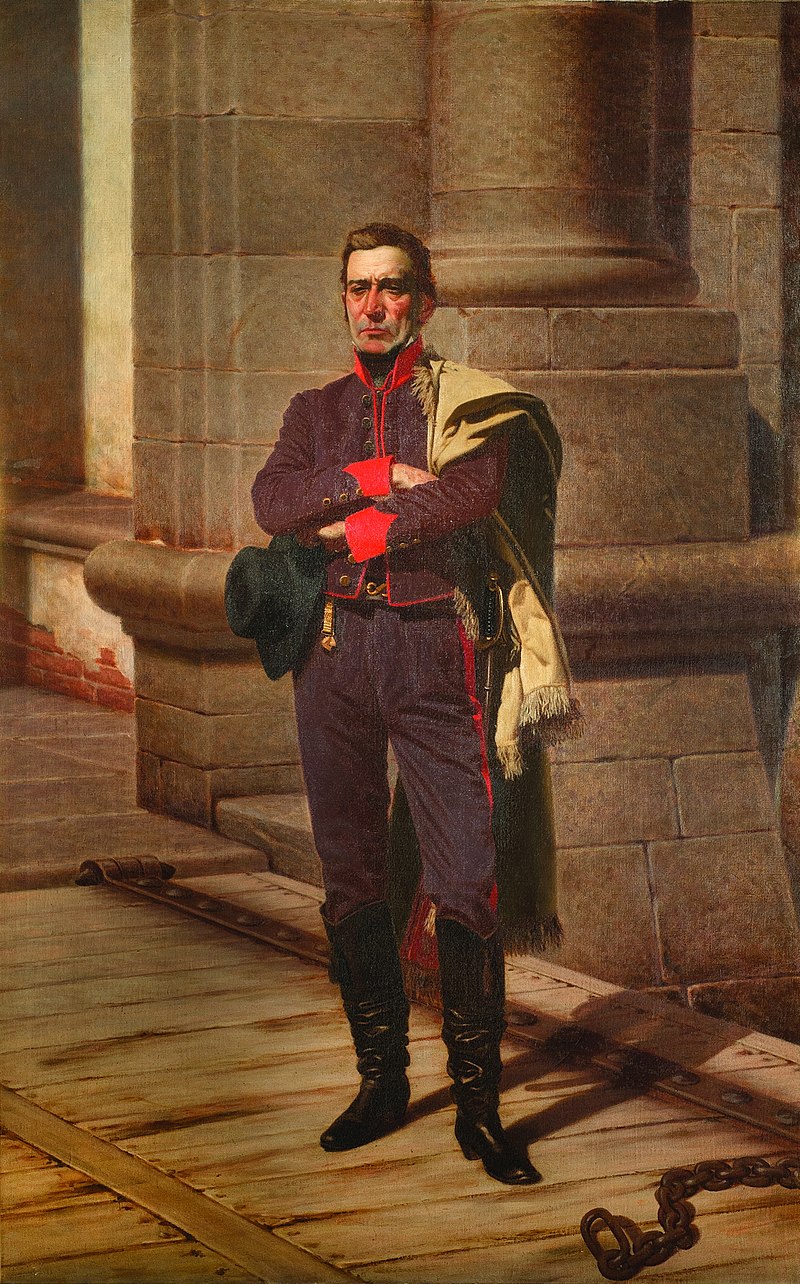 Vznik Uruguaye
1810 – rozdělení mezi stoupence krále a nezávislosti
1811 - José Gervasio Artigas vyhlásil nezávislost a s pomocí Buenos Aires dobyl Montevideo
Španělé pozvali Portugalce a BA uzavřelo mír s královskými – Britové pak zařídili odchod Brazilců
1813 – Artigas zpět a úspěšný – pozemková reforma
1816 – Brazilci vystrašeni republikanismem a porazili Artigase v bitvě u Tacuarembó – část Brazílie – Artigas v Paraguay
1825 – 33 Orientals - Juan Antonio Lavalleja dobyli Montevideo
1825-28 - Cisplatinská válka – Brazilci zaútočili 
Mír z Montevidea a ustavení nezávislé Uruguaye